Chinese dessert making
Passionate Pursuit, Fall 2015
Judy Xu
Comparing to western desserts
Different flour 
Gluttonous rice flour 
Mung bean flour, etc 
Less reliant on diary and eggs
Use more vegetables and fruits (root vegetables, beans, dates) 
Healthier
Low fat, oil and artificial sugar 
Many desserts contain traditional Chinese medicine ingredients 
Also have puff pastries!
Egg tart crust, lotus pastry
Often uses lard instead of butter or shortening
No chocolate… 
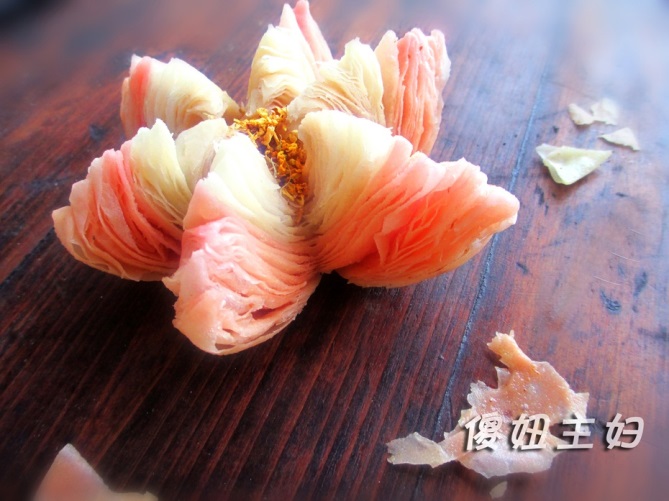 Lotus pastry from the beautiful ‘River South’
Green tea tofu pudding
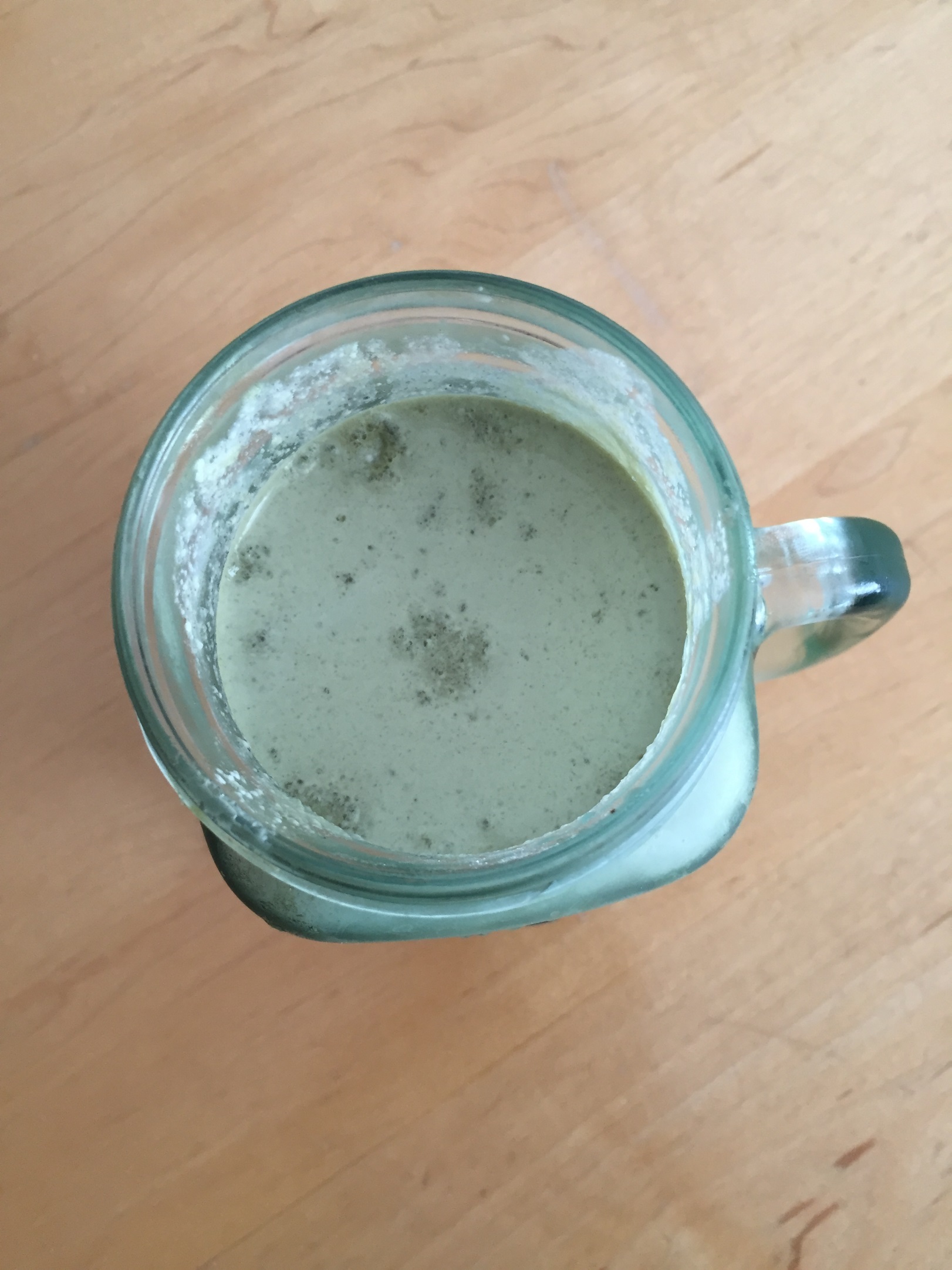 Egg tarts
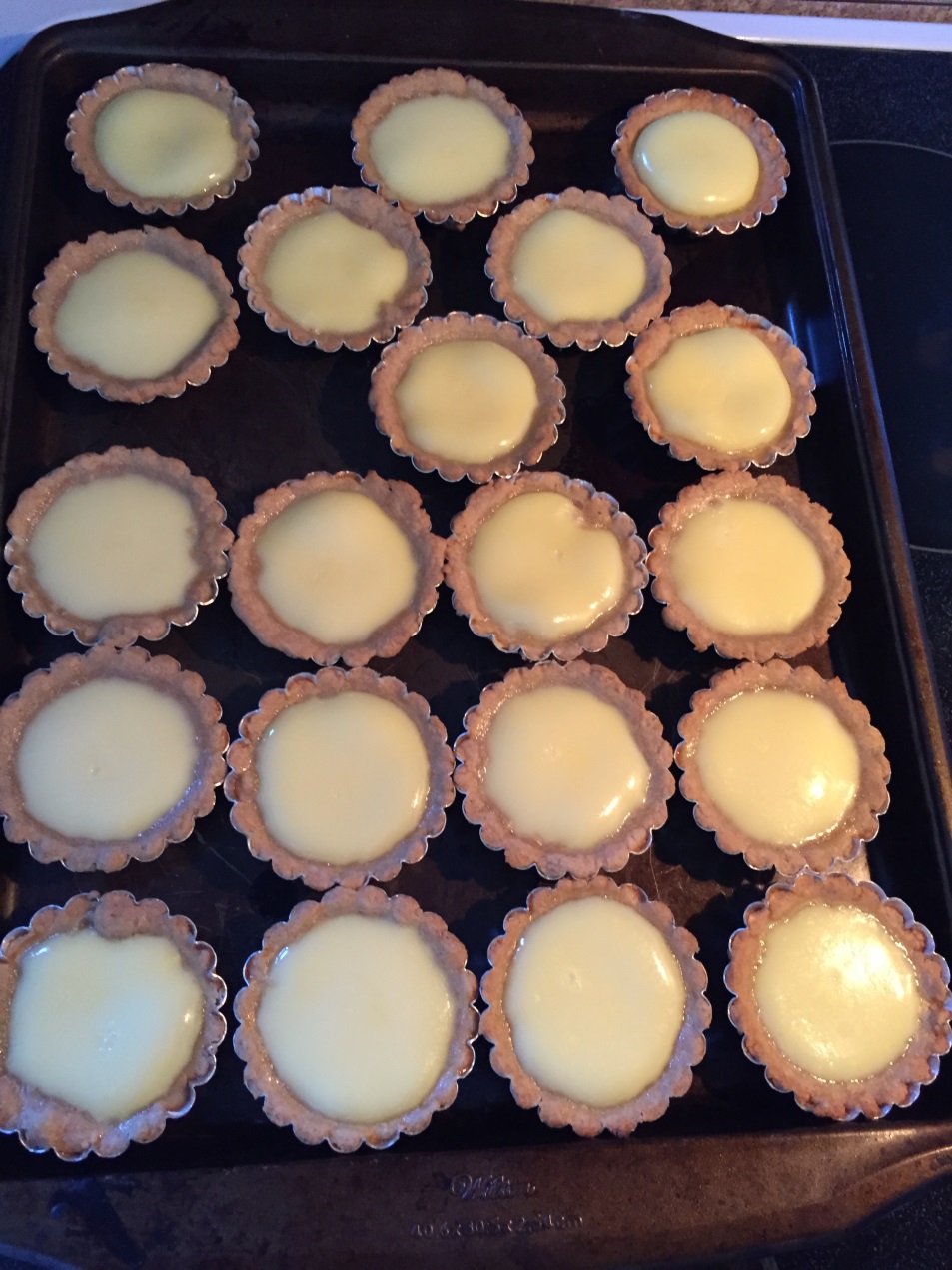 Sweet potato snowy mooncakes
Custard snowy mooncake
Qiu li gao (Autumn Pear honey)
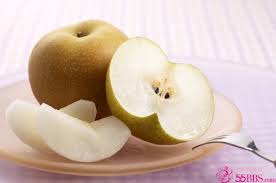 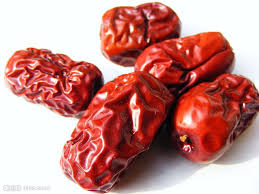 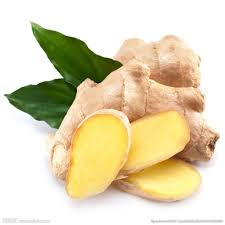 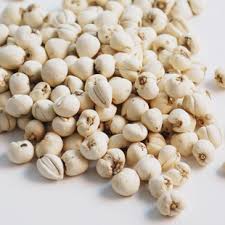 mung-bean cake
sweet Taro black rice coconut milk
Blueberry Chinese yam
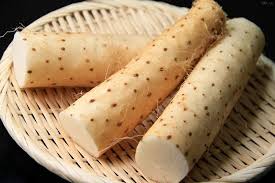 Double yam cake
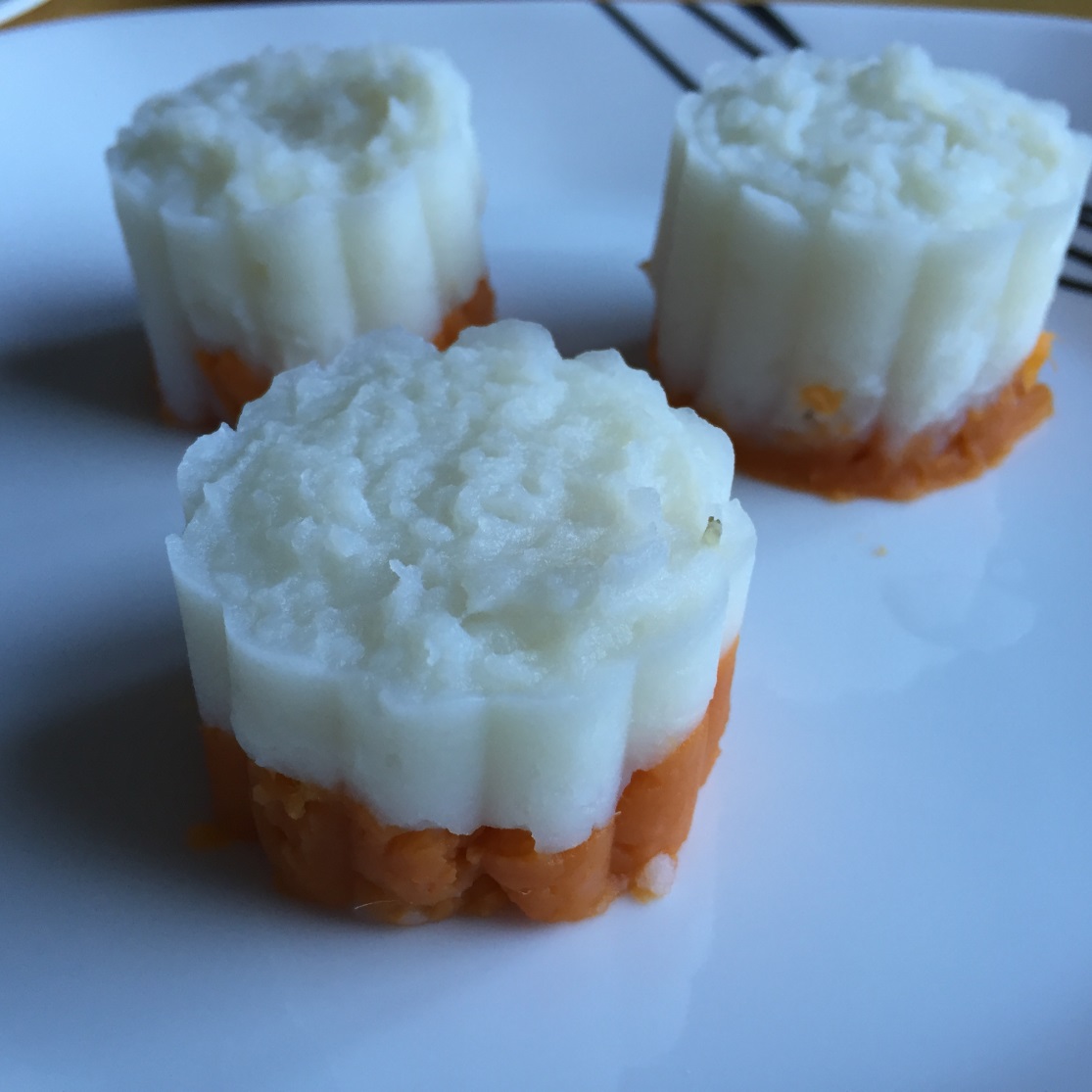 Sweet walnut milk
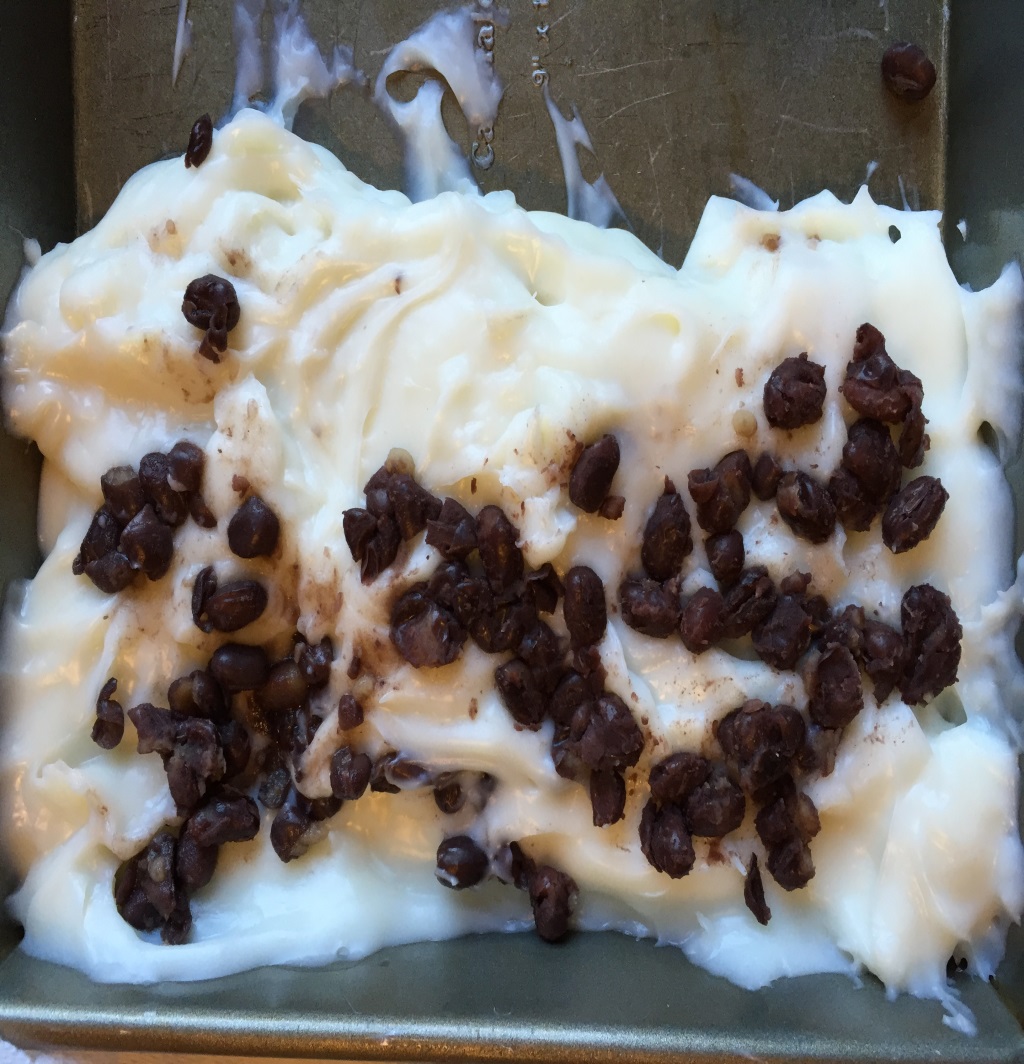 Please try some!
Coconut red bean pudding